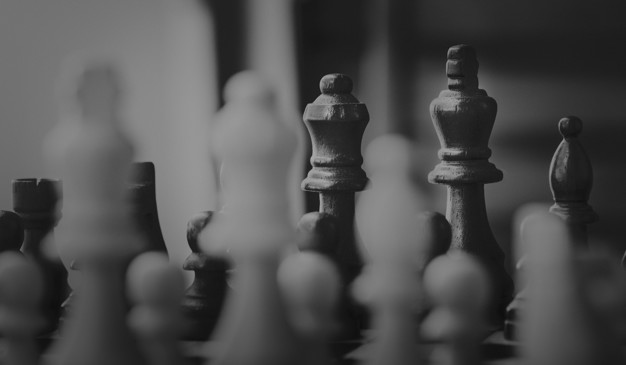 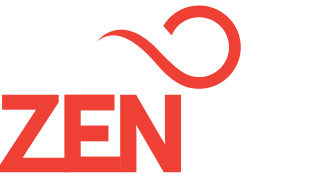 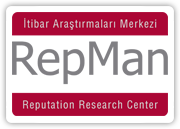 RESPECT Araştırma Sunumu
Etkileyici Yayıncıların Tüketici Üzerindeki Algısı ve Etkisi
Tarih:10.04.2021
Amaç
Türkiye halk geneli nezdinde dijital yaşamla birlikte değişen iletişim araçlarındaki eğilimi anlamak, sosyal medya ünlülerine (fenomen, influencer gibi) yönelik ilişki ve etki gücünü ölçmektir.
Araştırma Tasarımı
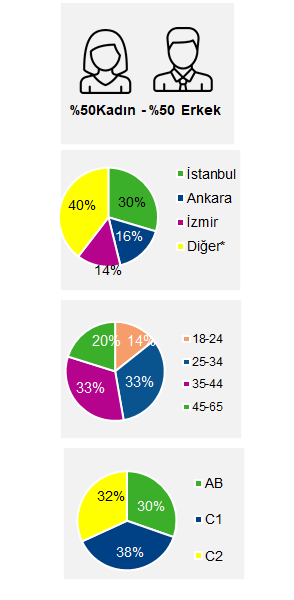 Metodoloji
Kantitatif çalışma
CAWI (Bilgisayar Destekli Web Görüşmesi)
Ortalama görüşme süresi 10 dk
Hedef Kitle
18-65 yaş
Kadın –Erkek
A-B-C1-C2 SES
Çoğrafi Kapsam
İstanbul
Ankara
İzmir
Diğer iller;
Saha Çalışması
17 Şubat -27 Şubat 2021
Hedeflenen ve Gerçekleşen Örneklem Sayısı
Hedeflenen:800        Gerçekleşen:804
Gerçekleşme oranı: %100
3
Sosyal Medya Hesapları ve Davranışlar
2017 senesinde FB 91%, Instagram 76%,
Youtube 71%
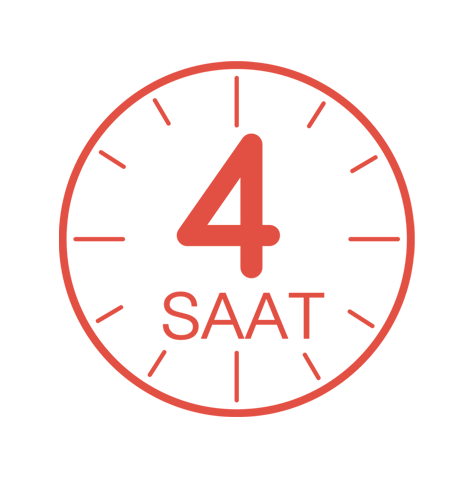 3.6
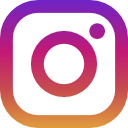 Markalarla İlgili Olumsuz Paylaşımda Bulunma Oranı
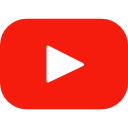 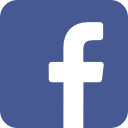 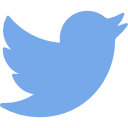 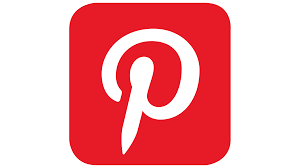 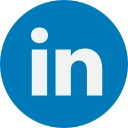 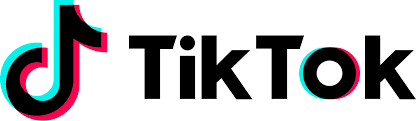 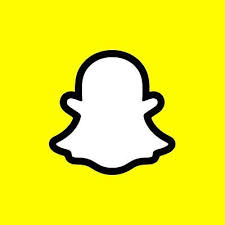 Baz: 804 (tüm görüşülenler)
Sosyal Linç Değerlendirmesi
Sosyal lince uğrayan bir marka gördünüz mü?
Sosyal linçlerin büyümesinde, fenomen, youtuber etkisi var mı?
Baz: 804
18-24 yaş; 46%
35 yaş ve üzeri; %24
Baz: 243
18-34 yaş; 65%
35 yaş ve üzeri; %44
5
5
Sosyal linçlerin oluşmasında en etkili sosyal mecralar/ yayıncılar
Baz: 243 (Sosyal Linç yaşayan marka gördüm diyenler)
Sosyal Linçlerin Doğruluğunu Teyit İçin Kullanılan Platformlar
8 milyon insan
Baz: 243 (Sosyal Linç yaşayan marka gördüm diyenler)
Sosyal Medyada Takip Edilen Kişiler ve Güven Düzeyi
Bu analizi takip edenlerin güven düzeyine göre de analiz edelim
Baz: 804 (Tüm görüşülenler)
T2B: 4-Güveniyorum ve 5-Çok güveniyorum diyenlerin toplam yüzdesini ifade eder.
R6 - Aşağıda yer alan kişileri takip ediyor musunuz?
R7 - Influencer, fenomen, sanatçılar, youtuberların markalarla ilgili yaptıkları tanıtımlara, reklamlara, paylaşımlara ne derece güvendiğinizi 1-Hiç güvenmiyorum ve 5-Son derece güveniyorum ölçeğini kullanarak işaretler misiniz?
Sosyal Medyada Takip Edilen Kişiler (%)
Baz: 804 (Tüm görüşülenler)
Satın Alma Öncesi Davranışlar
Fenomen, youtuber etkileme oranları;
18-24 yaş arası için ;29%
25-34 yaş arası; 22%
35-44 yaş arası; 14%
45 yaş üzeri için ; 10%
Kadınlar; 17%
Erkekler; 19%
Baz: 804 (Mart 2021 Tüm Görüşülenler)
Sosyal Medya Ünlülerinin Satın Alma Davranışı Üzerindeki Etkisi
2 kişiden birine satın alma eğilimi oluşturuyorlar
Baz: 804 (Tüm görüşülenler)
Sosyal Medya Ünlülerinin Önerdiği Ürünü Satın Alma Davranışı
EVET SATIN ALDIM;
18-24 yaş arası için ;43%
25-34 yaş arası; 32%
35-44 yaş arası; 22%
45 yaş üzeri için ; 16%

Kadınlar; 34%
Erkekler; 20%
Fenomen, youtuber ya da influencer’ın önermesiyle ürün satın alma davranışı
Baz: 804 (Mart 2021 Tüm Görüşülenler)
12
12
Influencer Yönetiminde Markaların Dikkat Etmesi Gerekenler
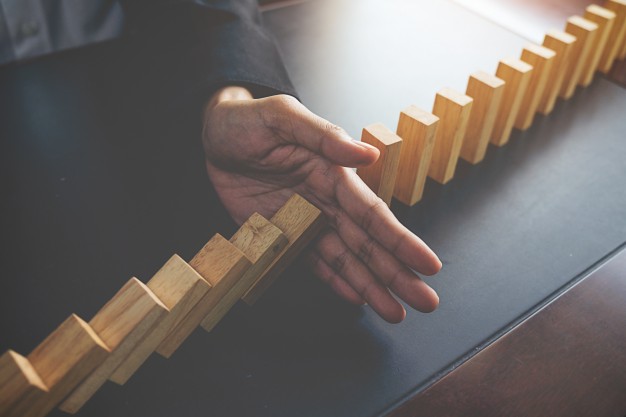 Influencer Yönetiminde 
Markaların Dikkat Etmesi Gerekenler
Influencer dünyasında etkili 4 değişik paydaş ile önümüzdeki dönemde influencerlar iş birliklerinde dikkat edilecek konular ve influencerlarda aranacak özellikler, derinlemesine birebir online görüşme gerçekleştirilerek değerlendirilmiştir.

Arman Acar – Influencer Ajans Kurucu-Yönetici
Şeyda Erdoğan - Influencer
Aydan Üstkanat – Influencer&Kanaat Önderi
Ergun Gümrah – Geçmiş Dönem İDA Başkanı & GoodWorks İletişim Danışmanlığı Ajans Başkanı
Influencer ve Fenomen Farklı Tanımlar…
HEDEF KİTLELER
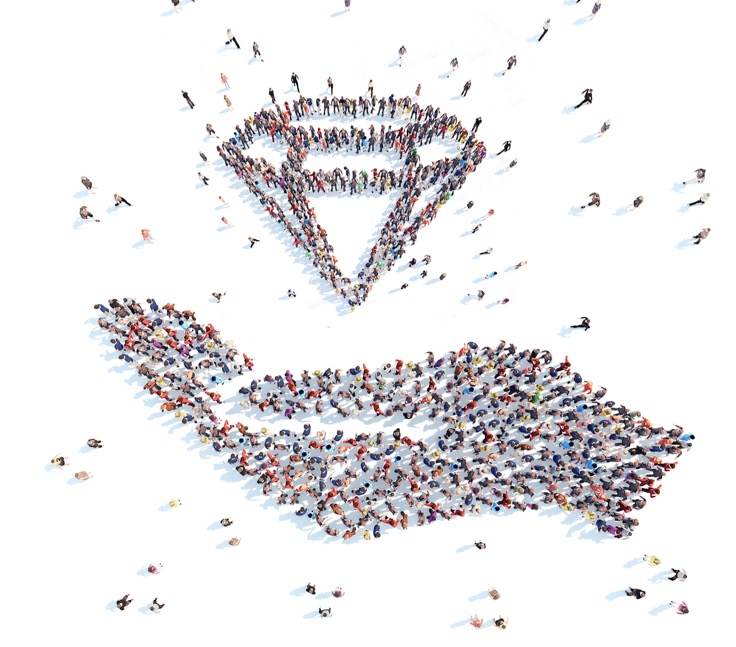 Güvenilir olma
Yasalara Uyma, finansal yönetim performansı
Uzmanlık alanının/ kanalının ürün/ markaya uygun olması (Bilgi ve donanım)
Influencer Seçimini Etkileyecek Özellikler
Kendine yatırım yapması, Eğitim
Markayı deneyimleme/ Kullanmaya başlama
Takipçi sayısı
Başarılı İçerik Üretme/ Yaratıcılık
Mesleğine Yatırım Yapması (Ekip, Ekipmanlar vb)
Markaların Influencer İş Birliklerinde Dikkat Etmeleri Gerekenler
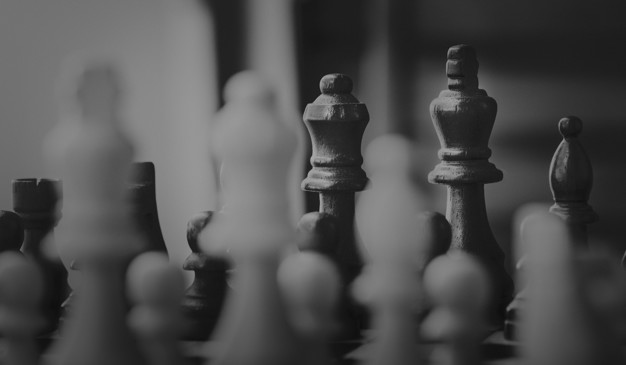 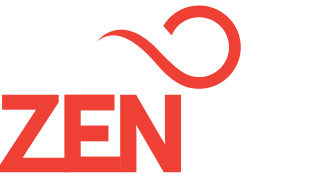 Teşekkürler
ZENNA Kurumsal Marka Yönetim Araştırmaları ve Danışmanlığı
www.zennadanismanlik.com
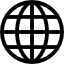 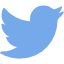 ZENNA_TR
Zenna Danışmanlık
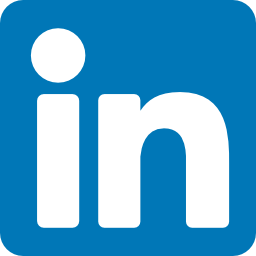 Zenna Danışmanlık
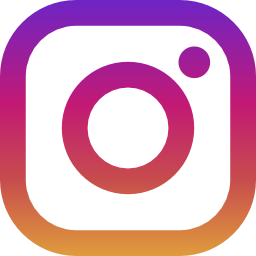 19